Libanon
Bosnien und Herzegowina
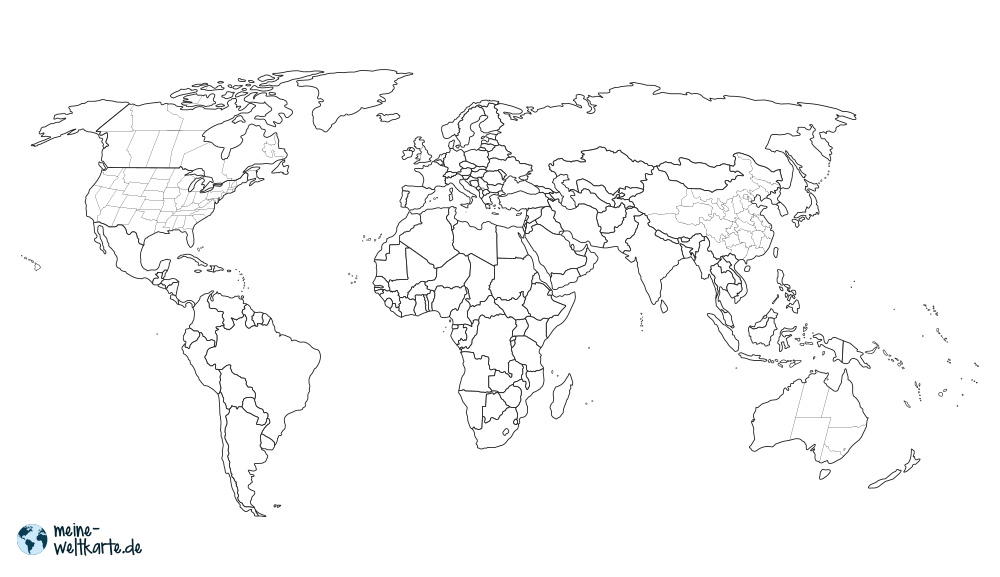 Tibet
Rumänien
Myanmar
Marokko
Burkina Faso
Thailand
Kolumbien
Benin
Irak
Ecuador
Palästina
Dem. Rep. Kongo
Äthiopien
Peru
Südsudan
Nepal
Bolivien
Uganda
Kenia
Brasilien
Indien
Chile
Tansania
Mosambik